Titrages
Niveau : MPSI
Prérequis
Méthode des tangeantes
Calculs de pH 
connaissances de lycée sur les titrages
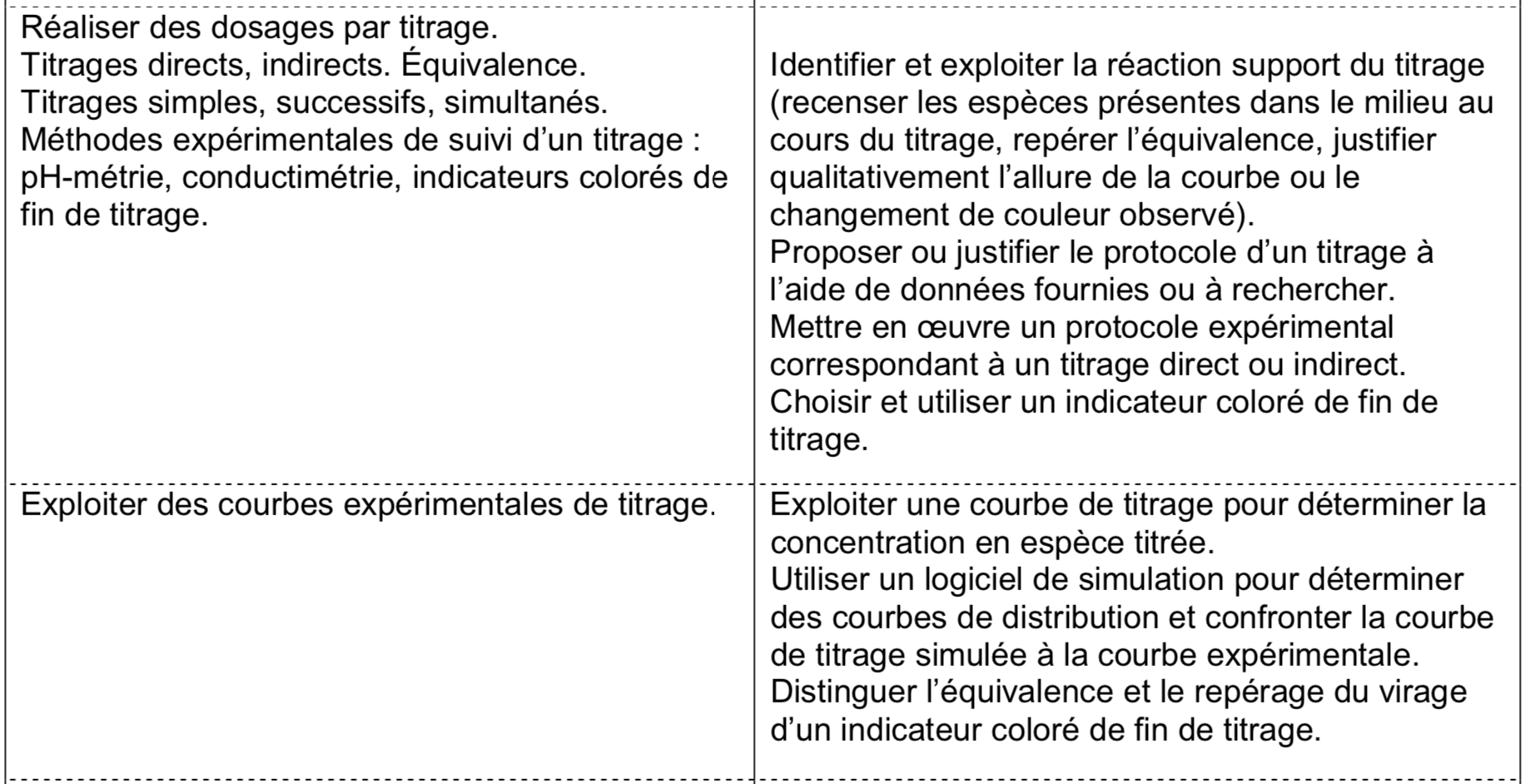 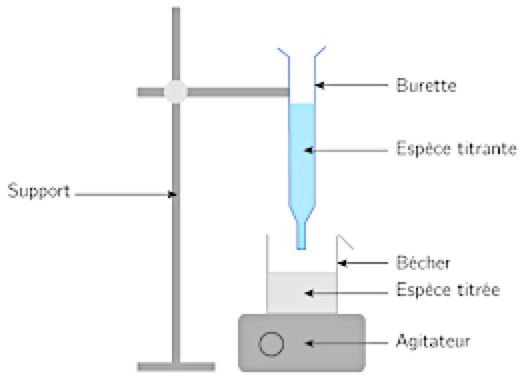 Un dosage permet de déterminer le nombre de moles d’une espèce chimique présente dans un prélèvement. 

Espèce titrée : espèce dans le bécher, souvent de concentration inconnue
Espèce titrante : espèce dans la burette, souvent de concentration connue
Choix de la réaction de titrage : 
Réaction quasi-quantitative : K le plus grand possible avec K > 104
Rapide 
Unique

Comment repérer l’équivalence ?
Méthode physique : conductimétrie, pH-métrie, …
Indicateur de fin de réaction : indicateur coloré judicieusement choisi
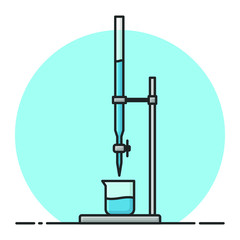 Dosage pH-métrique de d’acide chlorhydrique à par de la soude à
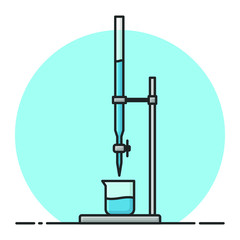 Dosage conductimétrique de d’acide chlorhydrique à par de la soude à
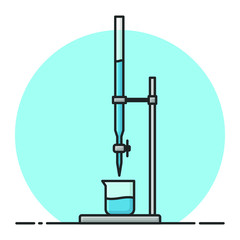 Dosage d’un acide faible par une base forte
On considère un volume V0 d’acide faible AH à la concentration C0 par de la soude à la concentration C. On note V le volume de soude ajouté.
Equation de la réaction de dosage :     AH + OH- -> A- + H2O           K = Ka/Ke

A l’équivalence :  CVe = C0V0

V = 0 mL : pH = ½ (pKa + pC0)   si pH ≤ pKa – 1
0 < V< Ve :





V = Ve :    pH = 14 – ½(pKb – log(CVe/c°(V0+Ve)))
Ve < V :
pH = pKa+ log (V/(Ve-V))

Si V = Ve/ 2 : pH = pKa
pH = 14 +log(C(V-Ve)/C°(V+V0))
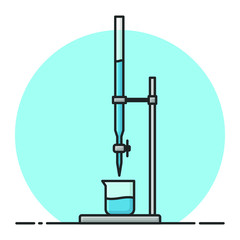 Dosage pH-métrique de d’acide acétique à par de la soude à
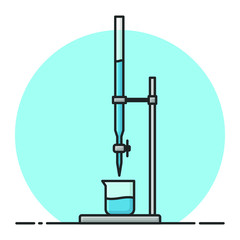 Influence du pKa de l’acide faible et de la dilution
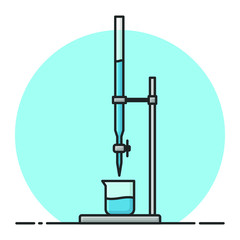 Titrage conductimétrique de d’acide éthanoïque par de la soude à
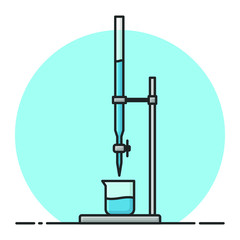 Bilan sur les titrages acido-basiques
Condition de successivité pour un polyacide ou une polybase : ΔpKa > 4
Resserrer les points expérimentaux autour de l’équivalence pour une meilleure précision 
Arrêter le titrage quand le pH de la solution titrée est proche de celui de la solution titrante
Bibliographie
Titrage : mathrix.fr
Logo titrage : flaticon
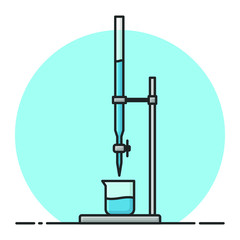 Exemple de choix d’un indicateur coloré
on titre 10 mL d’une solution d’ammoniac à 0,1 mol/l par de l’acide chlorhydrique à 0,1 M.
phénolphtaléine : Veq n’est pas inclus dans [1,5mL;9 mL ] l’indicateur coloré n’est pas adapté
BBT : Veq est inclus dans [9,75 mL; 10,00mL] mais l’estimation du volume équivalent se fait avec une erreur de titrage de 0,25 mL, supérieure à celle liée à l’utilisation de la verrerie
rouge de méthyle : {9,95 ; 10,05 mL ] changement à la goutte près soit erreur estimée à 0,05 mL ce qui est inférieure à celle liée à l’utilisation de la verrerie